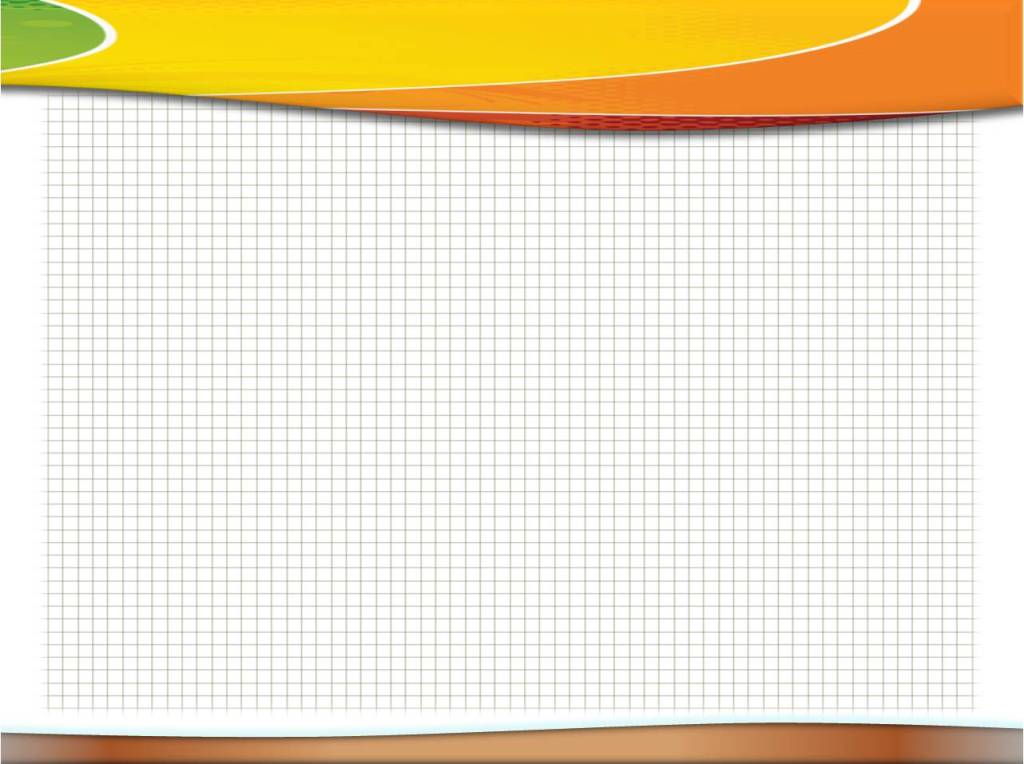 The 15th of April.
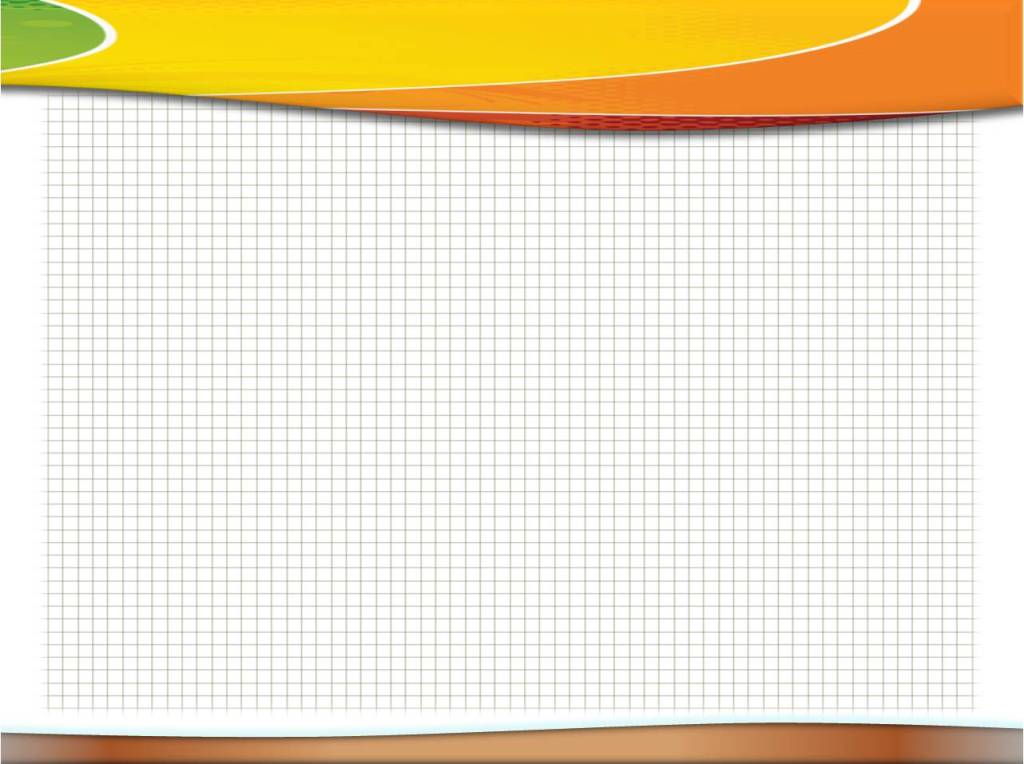 Translate into Russian:
Лето                 4. цветы
 музыка           5. осень
 весна              6. зима
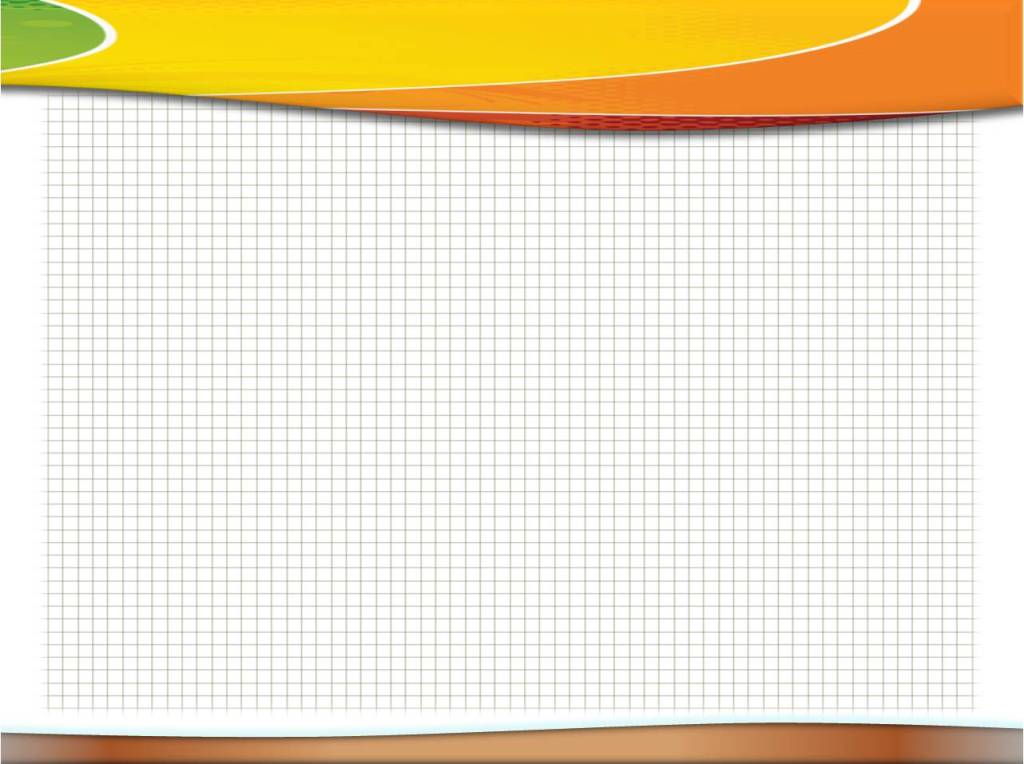 Translate into Russian:
Лето                 4. цветы
 музыка           5. осень
 весна              6. зима
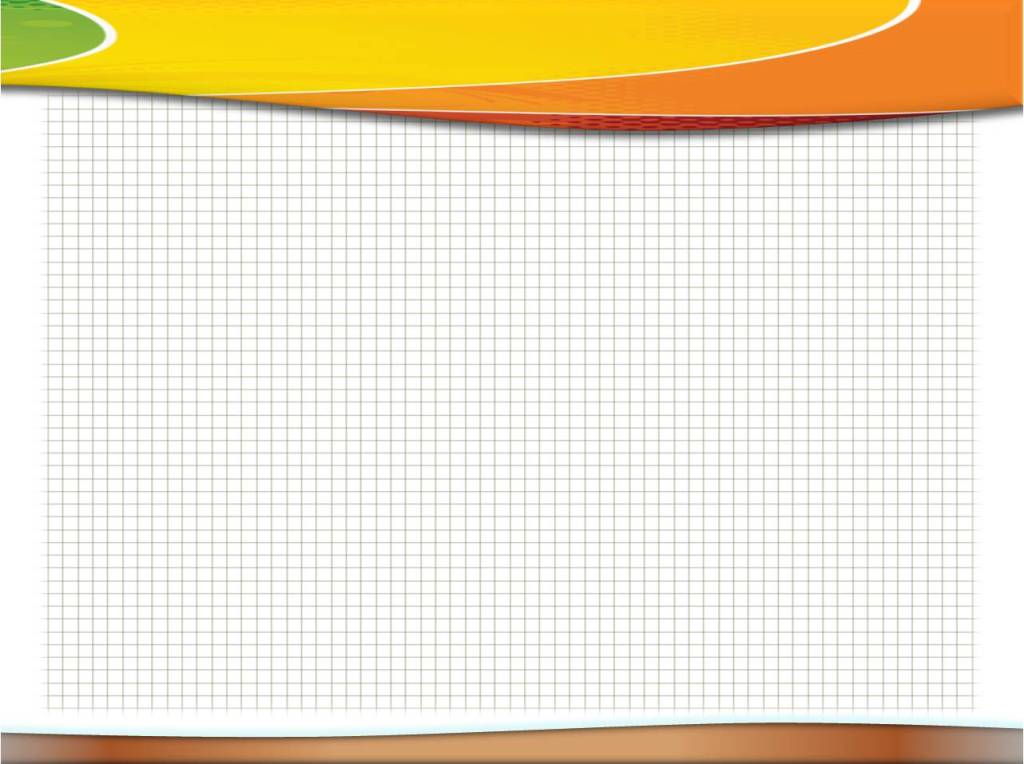 Translate into Russian:
Лето                 4. цветы
 музыка           5. осень
 весна              6. зима
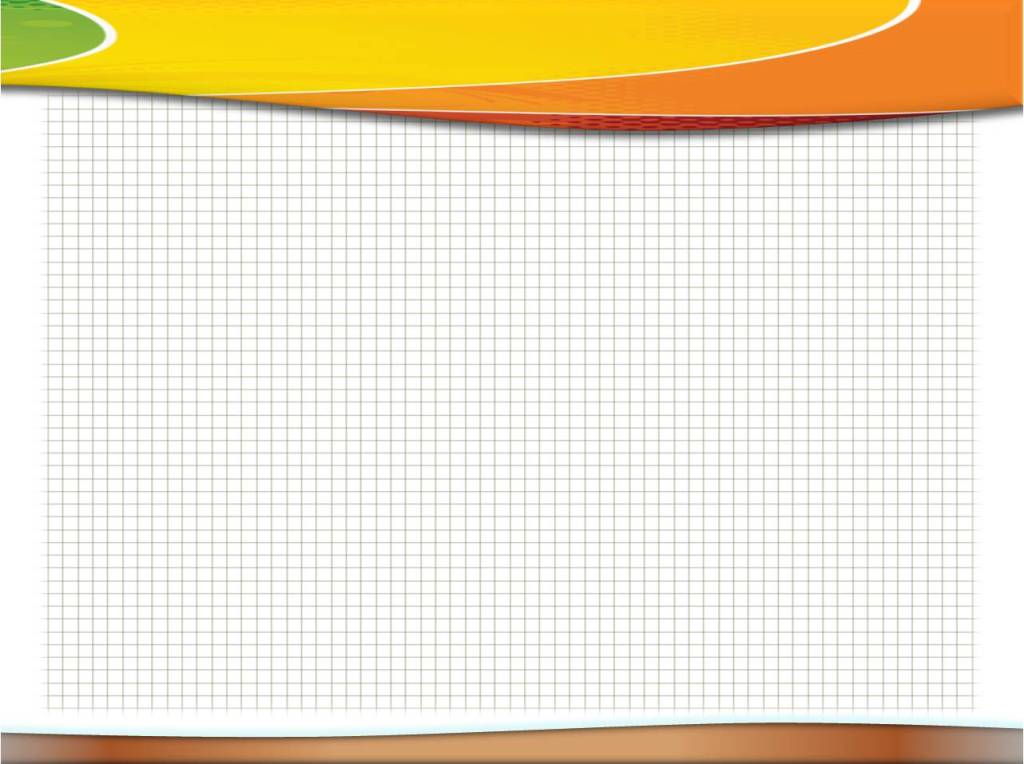 Translate into Russian:
Лето                 4. цветы
 музыка           5. осень
 весна              6. зима
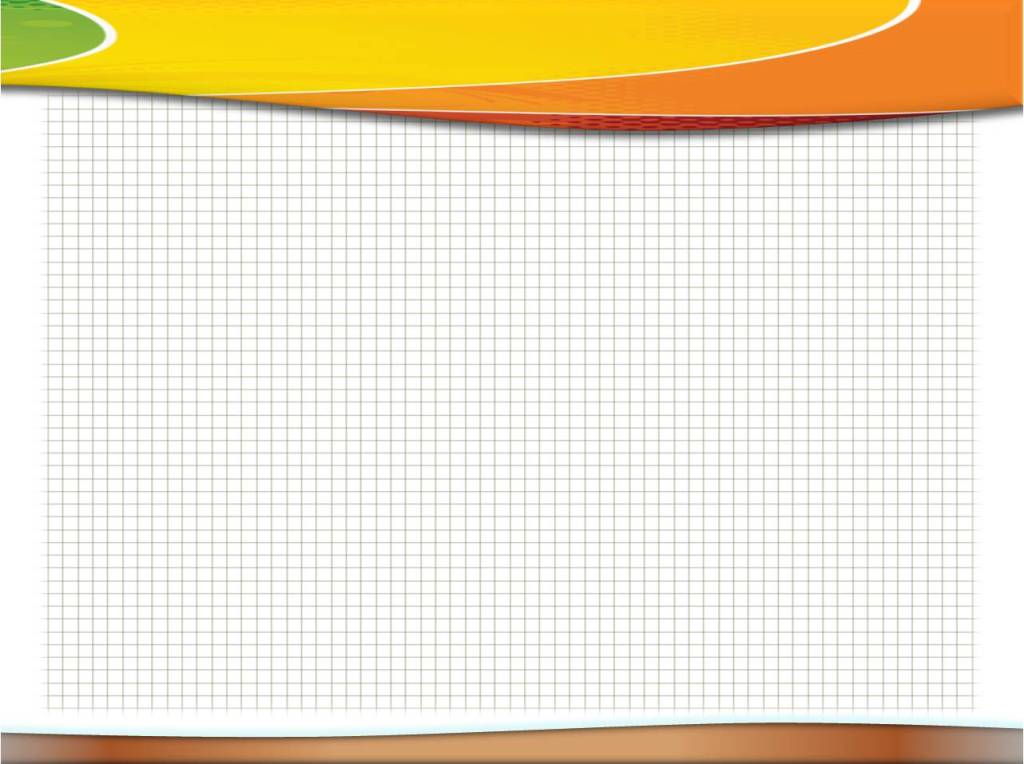 Translate into Russian:
Лето                 4. цветы
 музыка           5. осень
 весна              6. зима
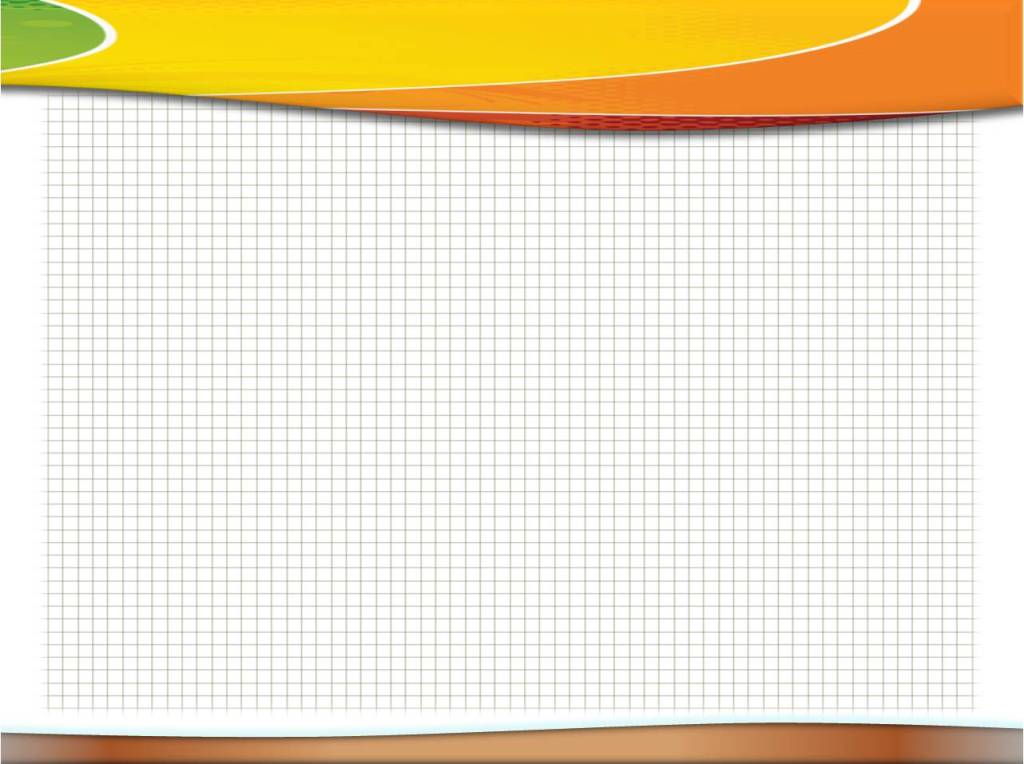 Translate into Russian:
Лето                 4. цветы
 музыка           5. осень
 весна              6. зима
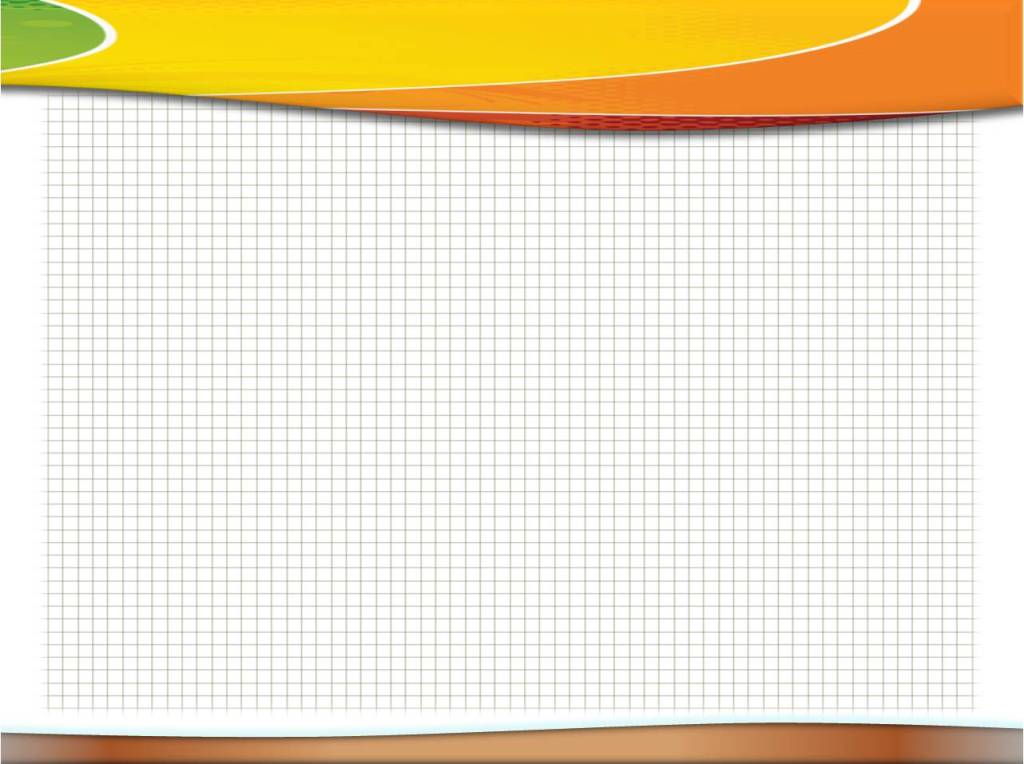 Translate into Russian:
Лето                 4. цветы
 музыка           5. осень
 весна              6. зима
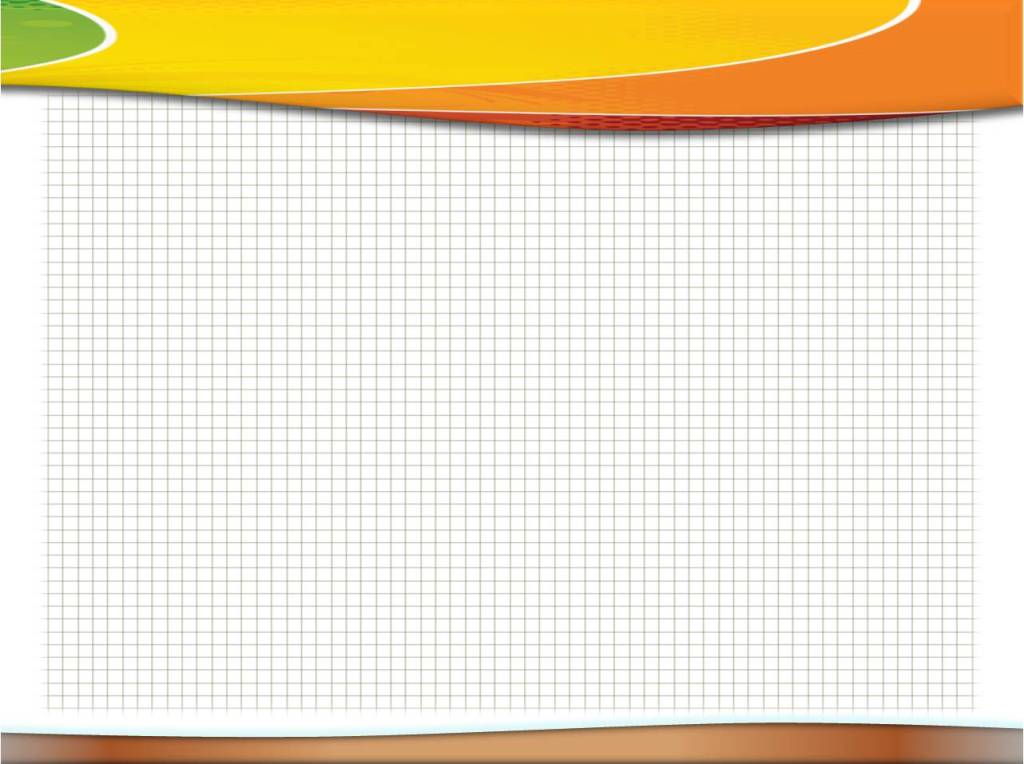 A magic island!
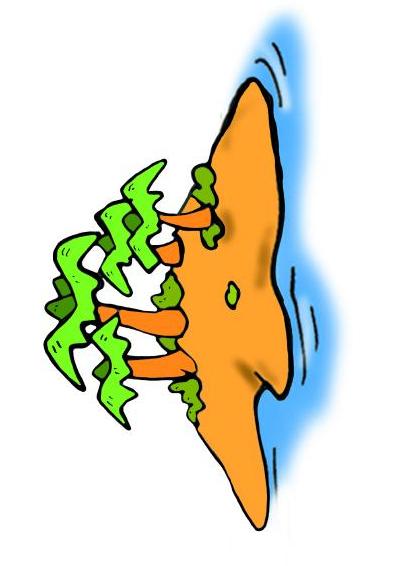 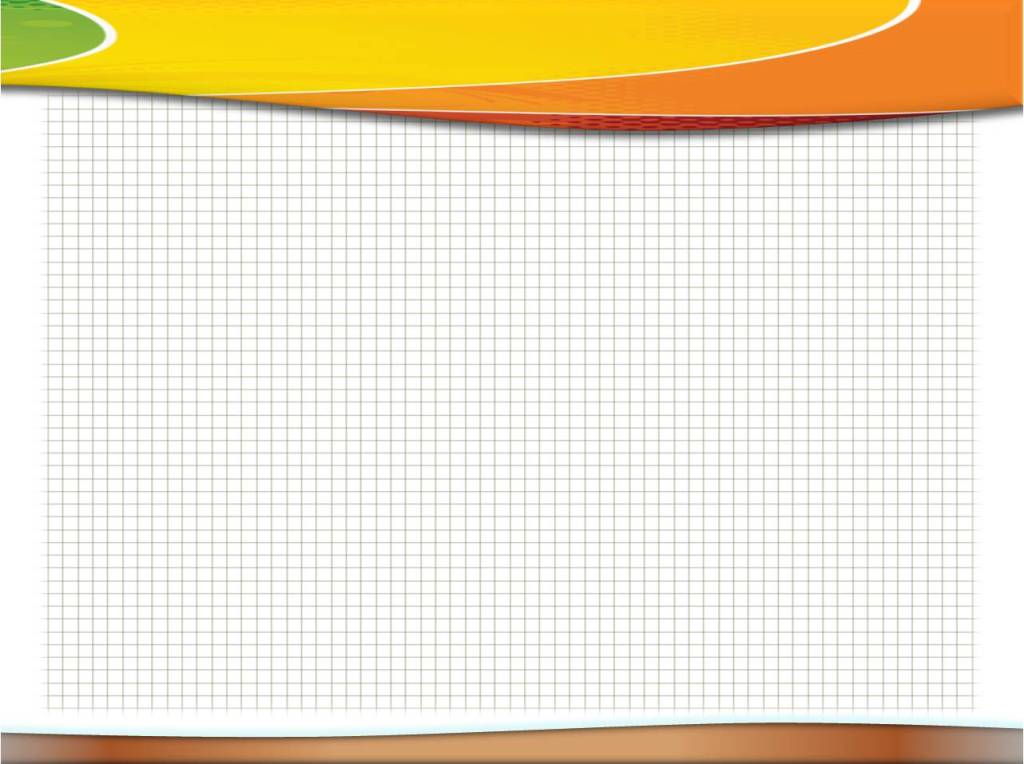 Let´s sing!
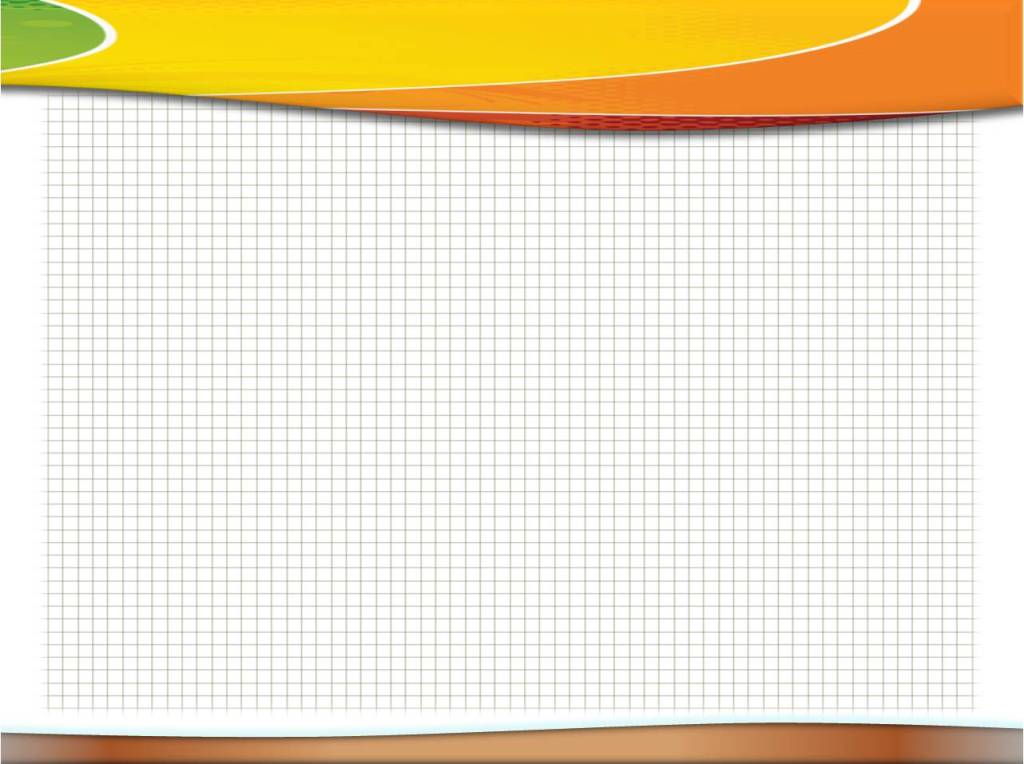 A magic island!
What is the weather like?
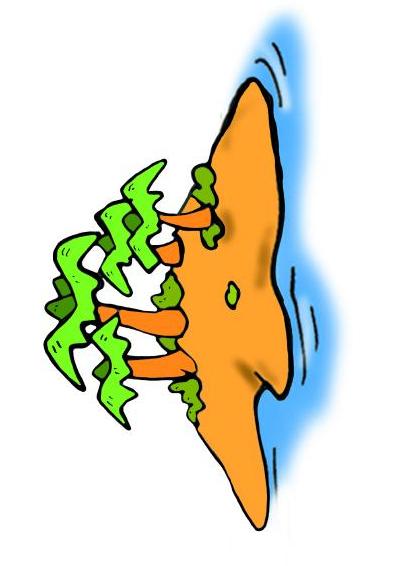 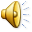 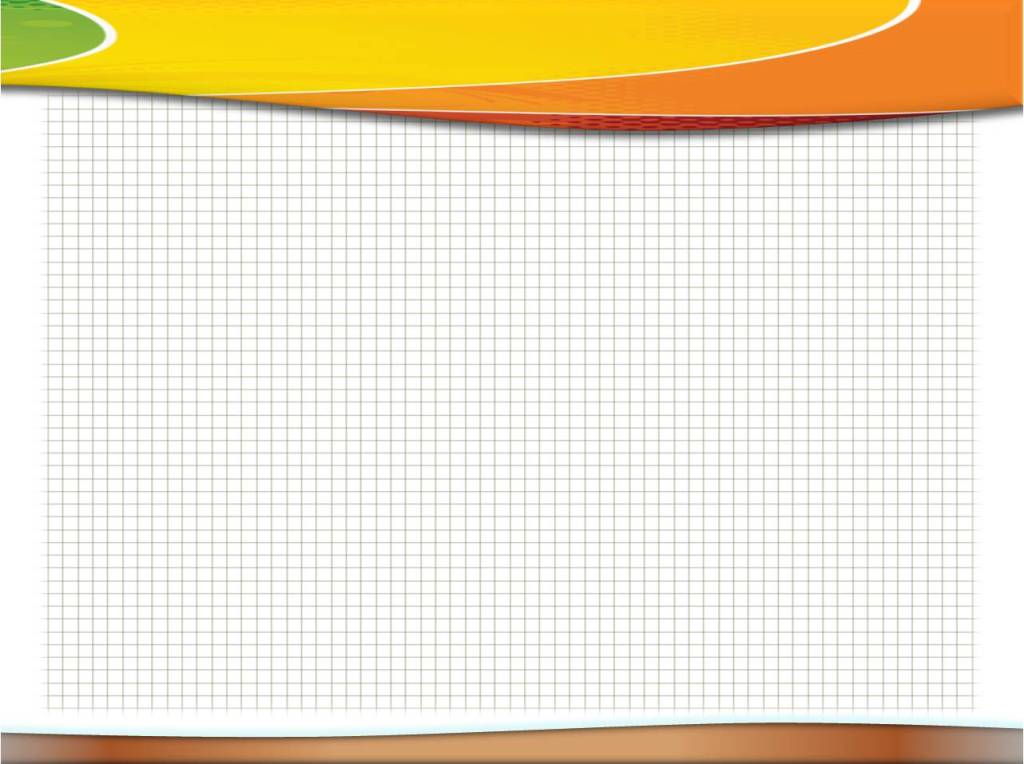 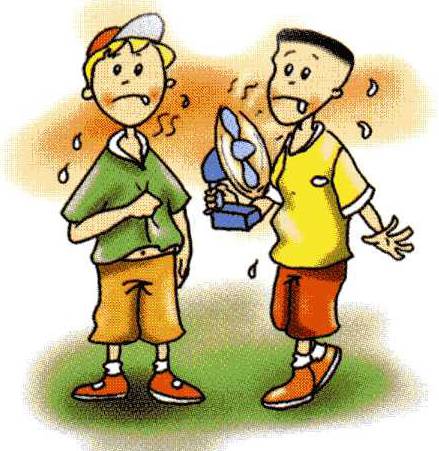 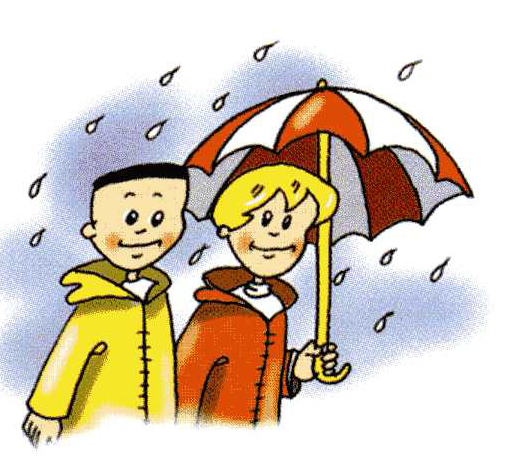 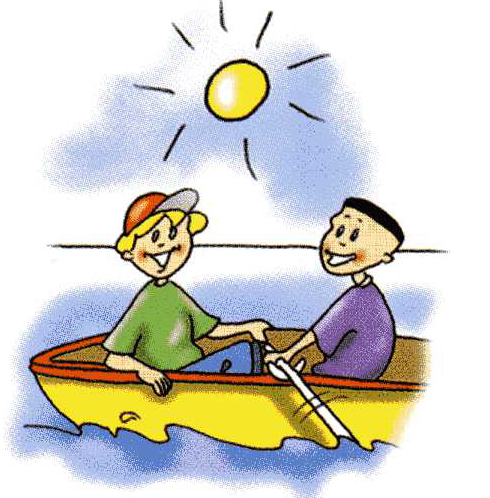 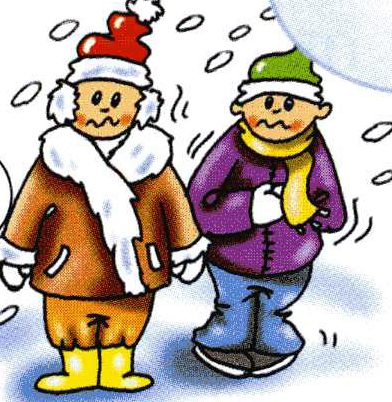 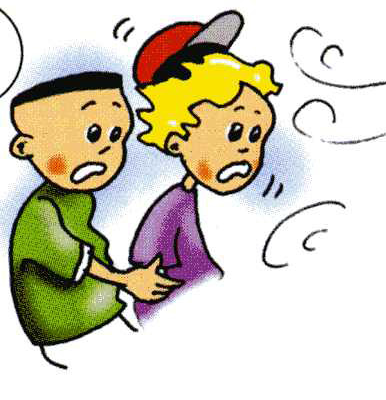 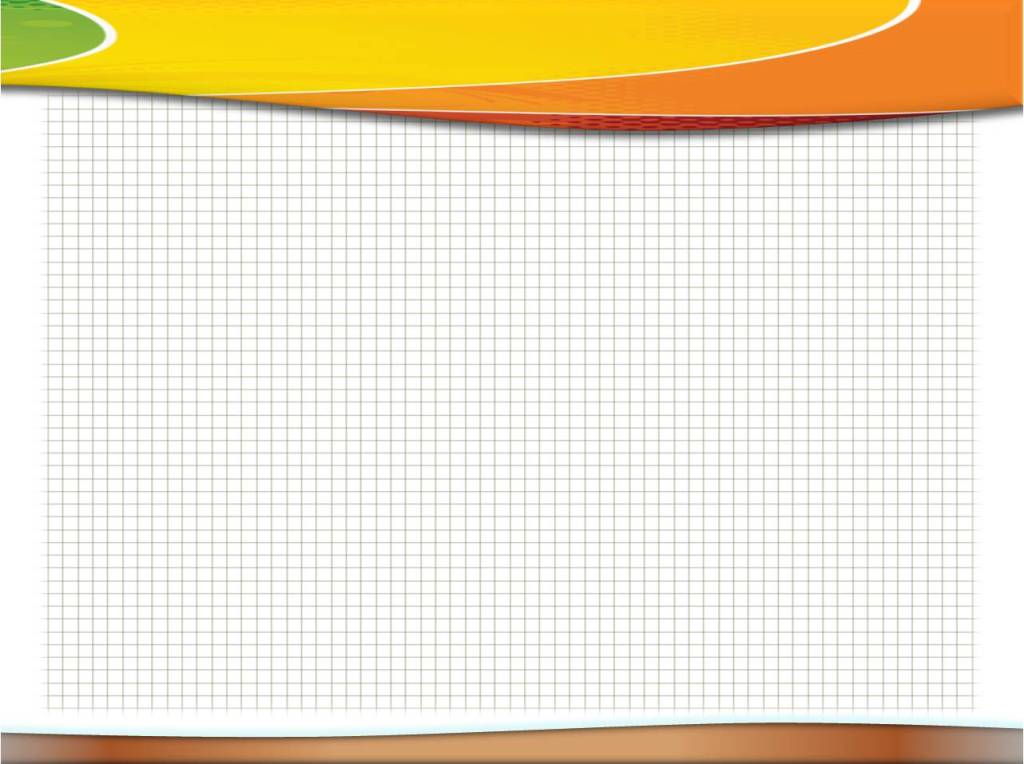 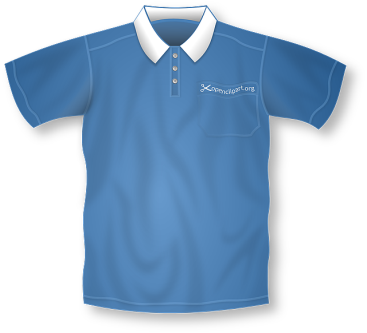 1. It´s sunny. I´m wearing  my
,
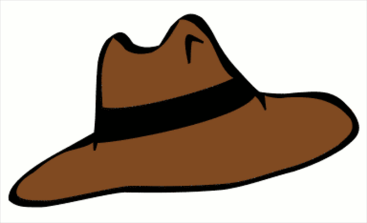 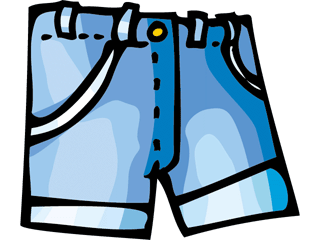 and
.
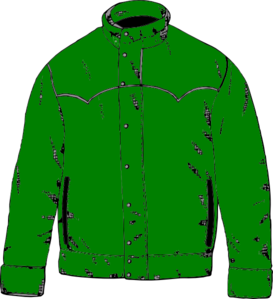 2. It´s raining. He´s wearing his
,
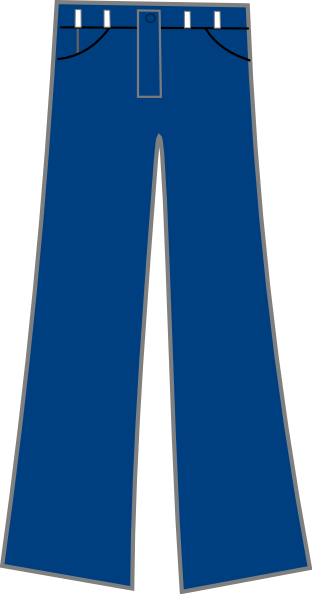 and
.
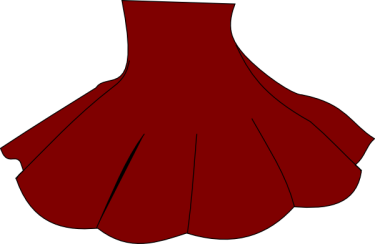 3. It´s hot.  She´s wearing her
,
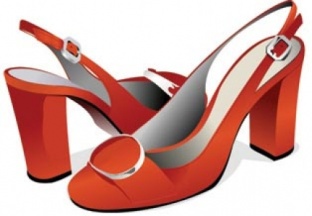 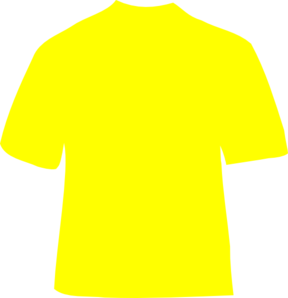 .
and
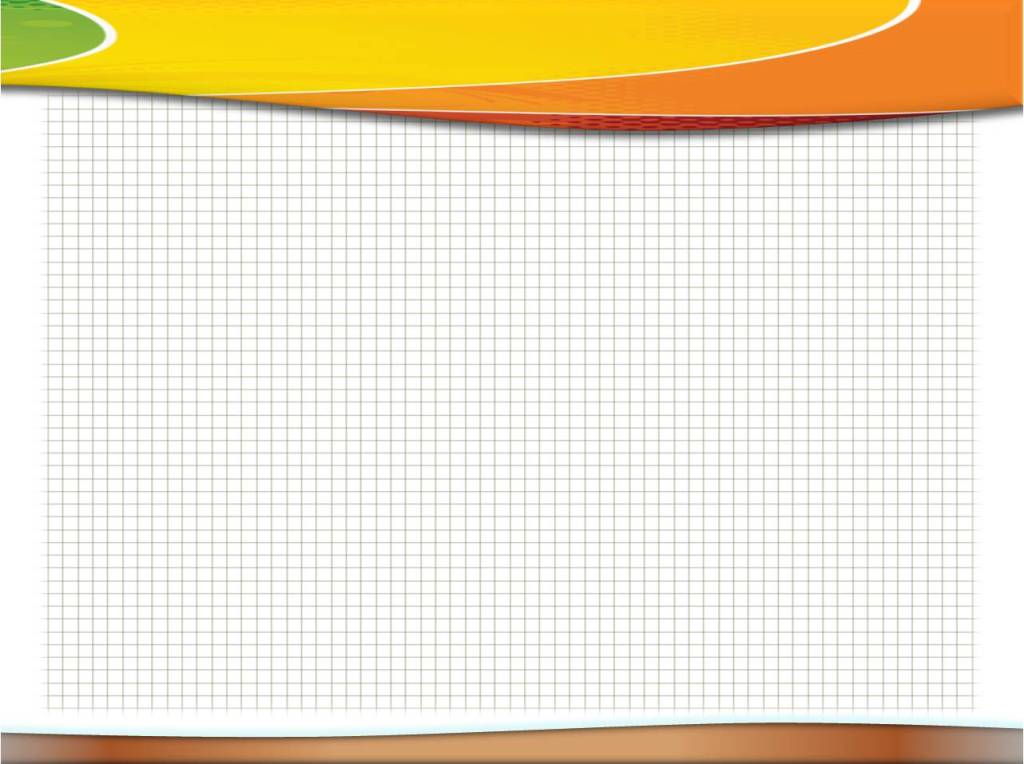 It´s ………. today.
I´m wearing ……. .
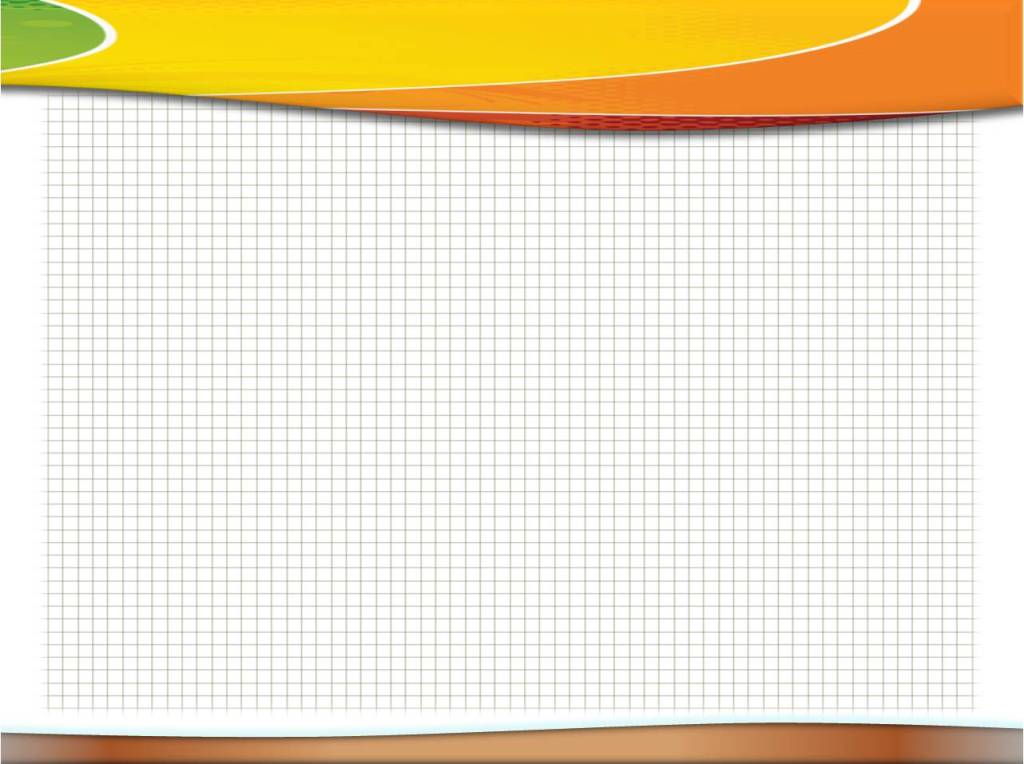 Let´s dress Larry and Lulu!
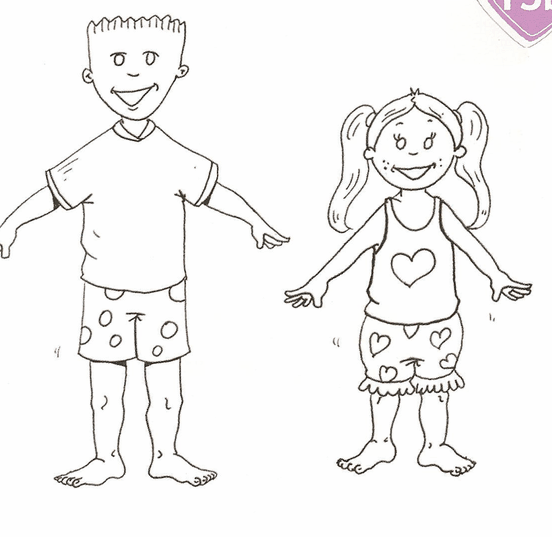 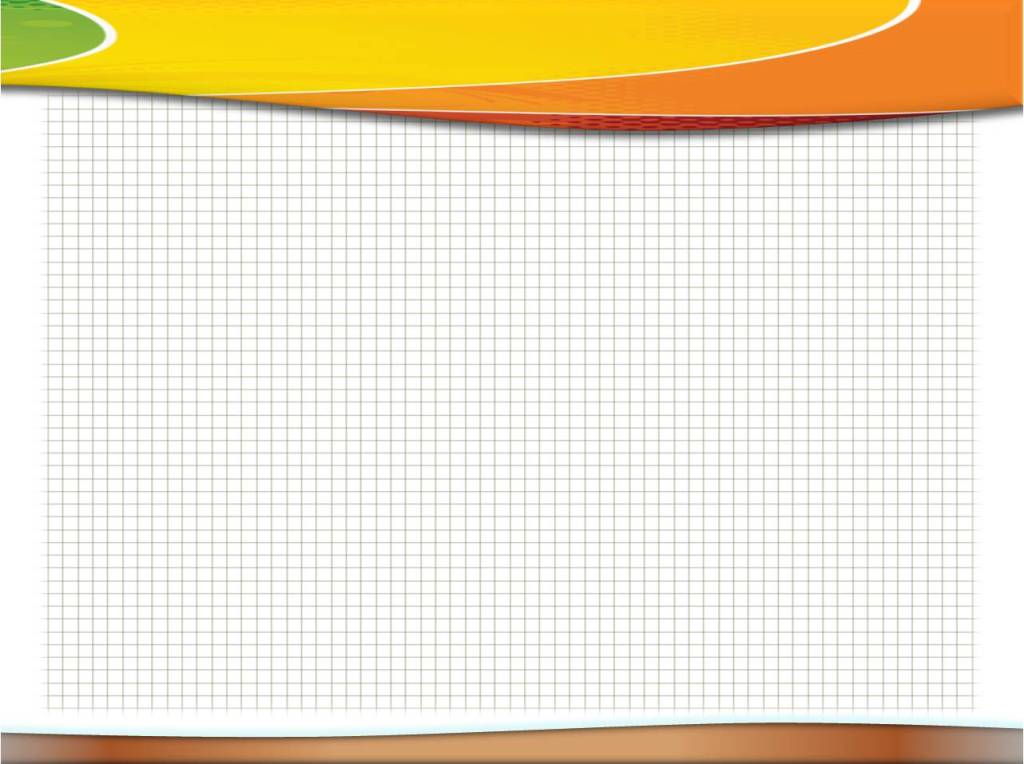 H/t:  
WB ex. 3-4 p. 59